Laboratuvar Tıbbında Preanalitik Evreden Kaynaklı Mesleksel Hastalıklar, Problemler ve Çözümleri TBD-BD Preanalitik Evre Sempozyumu 23 Şubat 2022, Ankara
Dr. Çiğdem Sönmez  
SBÜ. Dr. Abdurrahman Yurtarslan Onkoloji EAH Hematoloji Laboratuvarı
TBD-BD Preanalitik Evre Sempozyumu
TBD-BD Preanalitik Evre Sempozyumu
2
Çalışanın sağlık sorunu
Bir Laboratuvar çalışanın sağlık sorunları 3 grupta ele alınabilir.
Genel sağlık sorunu:  Bu sağlık sorunlarının ortaya çıkmasında çalışma hayatının, belirli bir işte çalışıyor olmanın özel bir önemi yoktur.
İşe özgü sağlık sorunu: doğrudan çalışma hayatında karşılaşılan faktörlerin etkisi ile meydana gelen, diğer bir ifade ile işe özgü olan sağlık sorunlarıdır. Bu grupta iş kazaları ile meslek hastalıkları yer almaktadır.
İş ile ilgili hastalıklar: Bu ara grupta yer alan sağlık sorunları belirli bir işe özgü değildir. Bu hastalıklar herhangi kişide görülebilir, ancak bazı işlerde çalışıyor olmak bu hastalıkların ortaya çıkmasında bir miktar rol oynayabilir, ya da hastalığın seyri üzerinde etkisi olabilir. Gerçekte işle ilişkili hastalıklar genellikle kronik ve dejeneratif hastalıklardır.
TBD-BD Preanalitik Evre Sempozyumu
3
Meslek hastalığı nedir?
Çalışanın çalıştığı  veya yaptığı işin niteliğinden dolayı tekrarlanan bir sebeple veya işin yürütüm şartları  yüzünden uğradığı geçici veya sürekli hastalık, bedensel veya  ruhsal özürlülük halleridir. (5510  sayılı Sosyal Sigortalar ve  Genel Sağlık Sigortası  Kanunu, 31.05.2006) 
Zararlı bir  etkenle bundan etkilenen insan vücudu arasında,  
çalışılan işe özgü  
bir neden – sonuç , 
etki - tepki ilişkisinin ortaya  konabildiği  hastalıklar  grubudur.
TBD-BD Preanalitik Evre Sempozyumu
4
Bir olayın meslek hastalığı sayılabilmesi için taşıması gereken unsurlar
Hastalık veya engellilik halin yürütülen işin sonucu olarak ortaya çıkması,
Çalışanın hastalanması ya da bedence veya ruhsal olarak engelli bir hale gelmesi,
Hastalığın çalışma gücü ve meslekte kazanma gücü kaybı oranı tespit işlemleri yönetmeliğinde yer alması ve yönetmelikte belirtilen süre içinde meydana çıkması,
Meslek hastalığının Kurum Sağlık Kurulunca tespit edilmesi, unsurlarının bir arada gerçekleşmesi gerekmektedir.
TBD-BD Preanalitik Evre Sempozyumu
5
Meslek hastalıklarının genel özellikleri
Kendine  özgü bir klinik  tablo,
İyi  belirlenmiş hastalık etkeni, 
Hastalık etkeni veya  metabolitinin  biyolojik ortamda bulunuşu, 
Hastalığın  o meslekte çalışanlarda  insidansının yüksek olmasıdır
Ülkeler arasında değişmekle birlikte, yılda her bin işçi için 4 – 12  yeni meslek hastalığı olgusu beklenmelidir.
TBD-BD Preanalitik Evre Sempozyumu
6
Mevzuat
İş Sağlığı ve Güvenliği Kanunu (6331 sayılı 30.6.2012 tarihli, 28339 sayılı kanun )
Kurumsallaşma ve meslek hastalıklarından korunma ve önlenmesi amacıyla 
çalışanların sağlık gözetimi, 
iş ortamındaki  risklerinin belirlenmesi ,
İSG eğitimleri ve çalışanların bilgilendirilmeleri
Süreç iyileştirme 
Koruyucu ve önleyici faaliyetler belirleme
TBD-BD Preanalitik Evre Sempozyumu
7
ILO (Uluslararası Çalışma Örgütü)
Çalışma yaşamında standartların, temel ilkelerin ve hakların yaygınlaştırılması ve yaşama geçirilmesi
Kadınların ve erkeklerin insana yakışır işlerde çalışıp insana yakışır kazanç sağlayabilmeleri için gerekli fırsatların artırılması
Herkes için sosyal korumanın kapsamının genişletilmesi ve etkililiğinin artırılması
Üç taraflılığın ve sosyal diyaloğun güçlendirilmesi
TBD-BD Preanalitik Evre Sempozyumu
8
ILO (Uluslararası Çalışma Örgütü)
Türkiye'nin Onayladığı  59 ILO Sözleşmesi
Temel Sözleşmeler: 8’inin tamamı
Yönetişim Sözleşmeleri (Öncelikli): 4’ünden 3’ü
Teknik Sözleşmeler: 177 Sözleşmeden 48’sı
155 No'lu İş Sağliği ve Güvenliği ve Çalışma Ortamına İlişkin Sözleşme  -2005
161 No'lu Sağlık Hizmetlerine İlişkin Sözleşme -2005
187 No'lu İş Sağlığı ve Güvenliğini Geliştirme Çerçeve Sözleşmesi -2014
TBD-BD Preanalitik Evre Sempozyumu
9
Dünya Sağlık Örgütü
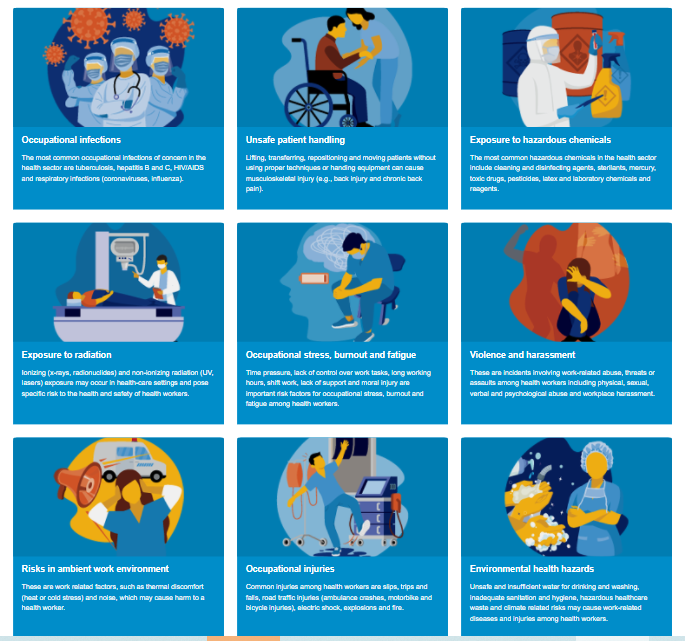 TBD-BD Preanalitik Evre Sempozyumu
10
Sağlık çalışanlarında meslek hastalıkları
Stres 
Tükenmişlik sendromu 
İş doyumsuzluğu 
Ruh sağlığı sorunları 
Bulaşıcı hastalıklar 
Ergonomik sorunlar 
Kazalar 
Yaralanmalar
Radyasyon 
Kimyasal maddeler
TBD-BD Preanalitik Evre Sempozyumu
11
Psikolojik etkenler ve sonuçları
Uzun süreli çalışma
Aşırı iş yükü
Zaman baskısı
Dinlenme molalarının yetersizliği
Sürekli ayakta kalma
Fiziksel olarak kötü iş koşulları
Beslenme  düzensizliği
Uyku bozuklukları
Zor ve karmaşık görevle 
Stress
İşe gelme isteğinde azalma
İşe olan ilginin azalması
TBD-BD Preanalitik Evre Sempozyumu
12
DSÖ
Bulaşıcı  hastalıklar  
İğne batması yaralanmaları hepatit C, hepatit B ve HIV enfeksiyonlarının sırasıyla %39, %37 ve %4.4'üne katkıda bulunur.
Dünya genelinde sağlık çalışanları arasında akut hepatit B enfeksiyonu prevalansı %5,3'tür.
Düşük ve orta gelirli ülkelerdeki sağlık çalışanlarının yaklaşık %54'ü gizli Tbc enfeksiyonuna sahiptir.
TBD-BD Preanalitik Evre Sempozyumu
13
DSÖ
İş yükünü ve çalışma süresini optimize ederek, güvenli çalışma ortamı ile düzenli molaları teşvik ederek ve esnek programlara sahip olarak iş yükünü azaltmak için işlerin personel lehine düzenlenmesi
TBD-BD Preanalitik Evre Sempozyumu
14
Meslek hastalıkları
Eskiden sık olarak görülen “Pnömokonyoz” ve ağır “Metal zehirlenmeleri” gelişmiş ülkelerin çoğunda başarılı önlemlerle kontrol altına alınmış ve meslek hastalıkları arasında önemini kaybetmiştir. 
Buna karşılık hizmet sektöründeki gelişmeler, büro türü çalışmalar ve özellikle de bilgisayarların günlük yaşamda yaygın şekilde kullanılmaya başlaması sonucunda önceleri çok üzerinde durulmayan yeni bazı meslek hastalıkları ortaya çıkmaya başlamıştır. 
Bu hastalıklar arasında; mesleksel kas ve iskelet sistemi hastalıkları da giderek daha fazla dikkat çekmeye başlamıştır. 
Örneğin ABD’de meslek hastalığı nedeniyle olan tazminat başvurularının %16’sı ve bu nedenle yapılan ödemelerin %34’ü kas-iskelet sistemi hastalıkları nedeniyle olmaktadır.
TBD-BD Preanalitik Evre Sempozyumu
15
Kas iskelet sistemi hastalığı
İlk kez 17. yüzyılda Bernardino Ramazzini çalışma hayatındaki etkilenmeye bağlı olarak gelişen kas-iskelet sistemi hastalığı konusuna uygun olmayan çalışma koşulları ve vücut postürü yüzünden sekreterlerde görülen sırt ve bel ağrılarına  dikkat çekmiştir. 
Sonraları süt sağanlar, terziler, ayakkabı yapımcıları gibi bazı mesleklerde çalışanlarda da meslekten kaynaklanan kas ve iskelet sistemi hastalıkları başka bilim adamları tarafından dile getirilmiştir.
TBD-BD Preanalitik Evre Sempozyumu
16
Ergonomik sebep kaynaklı hastalıklar
Kas - iskelet sistemi hastalıkları
Süreli ayakta kalarak çalışma
Çalışma süresinin uzun olması 
Ağır yük kaldırılması
Bel  ağrısı, (diğer meslek gruplarına göre en çok sağlık bakımı  verenlerde görülmektedir. yıllık prevalansı % 77 )
Varis
TBD-BD Preanalitik Evre Sempozyumu
17
Kas iskelet sistemi hastalıkları
Bu hastalıkların meydana gelmesi bakımından en önemli iki faktör 
tekrarlayan hareketler ve zorlanmalar (repetetive strain injuries) ile 
birikimli travmalardır (cumulative trauma disorders). 
Tekrarlanan hareketler ve biriken travmalar sonucunda kaslarda, eklemlerde, tendonlarda, kemik yapılarda değişiklikler olmakta ve bu değişiklikler çeşitli klinik tablolar halinde ortaya çıkmaktadır. 
Bu hastalıklar genellikle uzunca süren çalışma sonucunda meydana gelir. 
Bununla birlikte aşırı zorlanma durumunda daha kısa sürede de gelişebilir.
TBD-BD Preanalitik Evre Sempozyumu
18
Kas iskelet sistemi hastalıkları
Mesleksel kas-iskelet sistemi hastalıkları klinik olarak üç evreye ayrılmaktadır: 
Erken Evre: Çalışırken hasta olan yerde ağrı ve yorulma olur. Dinlenince geçer. Performansı etkilemez. 
Orta Evre: Ağrı ve yorulma işin başlangıcında hemen ortaya çıkar, gece boyu sürer. Tekrarlayan işlerde performans azalması olur. 
İleri Evre: Ağrı dinlenmekle geçmez, uykuya engel olabilir. Performans azalması belirgindir
TBD-BD Preanalitik Evre Sempozyumu
19
Kas iskelet sistemi hastalıkları
Omuz-Boyun Hastalıkları: Rotator cuff hastalığı, biceps tendinitis, servikal spondilozis, omuz-akromioklavikular eklem osteoartriti, servikal radikulopati, torasik outlet sendromu, servikobrakial ağrı sendromu, vb. 
Üst ekstremite hastalıkları: El-kol titreşimine bağlı hastalık, kol, dirsek ve bilekte tendinit, sinir sıkışmasına bağlı tablolar, karpal tünel sendromu vb. 
Bel ve alt ekstremite hastalıkları: Bel ağrısı, disk hernisi vb.
TBD-BD Preanalitik Evre Sempozyumu
20
Kas iskelet sistemi hastalıklarında tanı
İyi bir anamnez 
Fizik muayene 
Tanı testleri 
Ayrıca hastalığın meslek ile ilişkisi konusunda karar verebilmek bakımından çalışma öyküsünün ayrıntılı değerlendirilmesi gerekir. 
Bu amaçla kişinin çalıştığı işyeri, işyerinde fiilen yaptığı iş, çalışma koşulları, kullandığı alet ve cihazlar  irdelenmelidir.
TBD-BD Preanalitik Evre Sempozyumu
21
Kas iskelet sistemi hastalıkları
Gelişmiş ülkelerde işe bağlı kas iskelet sistemi hastalıkları sıklığının ve maliyetinin hızla artışı nedeniyle, meslek hastalığı olarak kabul edilmesi ve tanısı konulmasından sonra maluliyet belirlenmesi bu doğrultuda tazminat ödenmesini gerektirmektedir. 
Gelişmiş ülkelerde, bu meslek hastalıkları nedeniyle maluliyet alınması ve erken emekliliğin başlıca nedenidir. 
Gerek yasal düzenlemelerin etkisi gerekse bu durumun ekonomik göstergelere yansımasının etkisiyle bu hastalıklardan korunmak için bu ülkelerde ergonomi eğitimi yaygın olarak uygulanmaktadır.
TBD-BD Preanalitik Evre Sempozyumu
22
Türkiye’de durum
Meslek hastalıkları 5 grup halinde ele alınmaktadır. 
A Grubu: Kimyasal nedenlere bağlı meslek hastalıkları: sıklıkla kurşun, kadmiyum ve civa gibi ağır metaller, gazlar, çözücüler, halojenler, asitler, pestisidler gibi çeşitli kimyasal maddeler  
B Grubu: Mesleksel deri hastalıkları: Bu grupta mesleksel deri kanserleri ile bazı allerjik cilt rahatsızlıkları yer almaktadır. 
C Grubu: Tozlara bağlı olan meslek hastalıkları: pnömokonyozlar
D Grubu: Biyolojik faktörlere bağlı olan meslek hastalıkları: Bu grupta 4 başlık halinde sağlık personelinde, tarım ve hayvancılıkla ilgili işlerde çalışanlarda meydana gelen çeşitli hastalıklar bulunmaktadır. 
E Grubu: Fiziksel etkenlere bağlı olan meslek hastalıkları: Meslek hastalıkları listesinde son grup olan fiziksel nedenli hastalıklar 7 başlık olarak belirtilmekte ve bunlar arasında tekrarlanan hareketlere veya zorlanmaya bağlı olarak meydana gelen kas ve iskelet sistemi hastalıkları geniş şekilde yer almaktadır.
TBD-BD Preanalitik Evre Sempozyumu
23
Kas iskelet sistemi hastalıkları
Ülkemizde ise, işe bağlı kas iskelet sistemi hastalıkları yasalarda meslek hastalığı olarak kabul edilmektedir. Bununla birlikte işe bağlı kas iskelet sistemi hastalıklarının prevalansı ve oluşmasında etkili olan risk etmenleri konusunda yapılan çalışmaların çok yetersiz olması nedeniyle bu hastalıkların diğer meslek hastalıkları gibi maluliyet alması ve tazminat ödenmesinde sorunlar yaşanmaktadır. 
Ayrıca ülkemizde, kas iskelet sistemi hastalıklarının önlenmesi ile ilgili olarak işyerlerinde alınan korunma önlemleri ile çalışanların ve işverenlerin eğitimi ile işgünü kaybı, sigorta tazminatları konularında da yeterli veri bulunmamaktadır.
TBD-BD Preanalitik Evre Sempozyumu
24
E grubu – fizik etkenlerle olan meslek hastalıkları
•   E.1 – İyonlayıcı ışınlarla olan hastalıklar, 
E.2 – Enfraruj ışınları ile katarakt, 
E.3 – Gürültü sonucu işitme kaybı,
E.4 – Hava basıncındaki değişimlerle olan hastalıklar, 
E.5 – Titreşim sonucu kemik-eklem arızaları, 
E.6.a – Sürekli lokal baskı sonucu artiküler bursaların hastalıkları,
E.6.b – Aşırı yüklenme sonucu tendon kılıfı ve periost hastalıkları,
E.6.c – Maden ocağı ve benzeri yerlerde meniskus zararları, 
E.6.d – Fazla zorlanma sonucu vertebra prosessusları yırtılması, 
E.6.e – Sürekli lokal baskı sonucu sinir felçleri, 
E.6.f – Kas krampları, 
E.7 – Madenci nistagmusu.
TBD-BD Preanalitik Evre Sempozyumu
25
Tazminat davası örneği
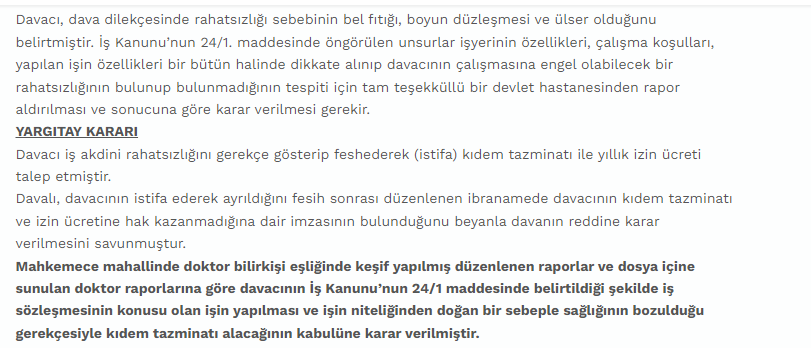 TBD-BD Preanalitik Evre Sempozyumu
26
Tıbbi Laboratuvarlar
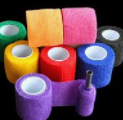 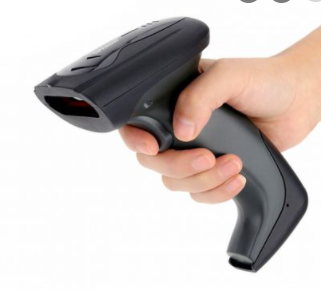 Kas iskelet sistemi hastalıkları çok sık izlenmekte ancak sıklıkla göz ardı edilmektedir. 
Yönetimin Sorumluluğu 
Çalışanların Sorumluluğu
Risk Değerlendirmesi 
Ergonomik Risklerin Kontrolü 
Ergonomik risklerin kontrol yöntemlerini yönetsel, teknik ve sağlık kontrolleri olarak gruplandırmak mümkündür.
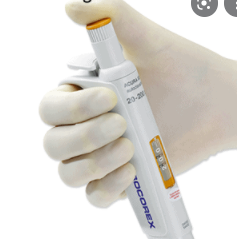 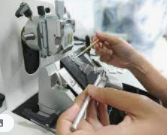 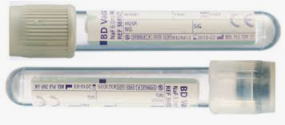 TBD-BD Preanalitik Evre Sempozyumu
27
Meslek hastalıklarından korunma
Laboratuvar çalışmalarında kas iskelt sistemi hastalıklarının sıklıkla izlenebileceği dönem çoğunlukla preanalitik dönem ve post analitik dönem olarak belirlenebilir. 

İSG  ile ilgili uygulamalara  titizlikle  uyulmalı,
Eğitim ve bilgilendirme yapılmalı,
İş yükü azaltılmalı,
Çalışma ve dinlenme saatlerinin düzenlenmeli,
Ergonomik çalışma ortamı sağlanmalı,
TBD-BD Preanalitik Evre Sempozyumu
28
Preanalitik evre
1970 ‘de 32 yaşında iken hocasının 2000 yataklı Schwabing hastanesinde yeni testlerin istemi ve sonuçlarının değerlendirilmesinde klinikler ile görüşmeden sorumlu olarak işe başladığını 
İşinde hocasını kendisine verdiği görevi yerine getirirken görüşmeler sonunda şaşırtıcı bir şekilde, kendisini meşgul eden vakaların çoğunun, analizin doğru yapıldığını göstermiş olmasına (analitik prosedürün İKK ve DKK ile desteklemesine rağmen ) klinisyenin sonucundan şüphelendiği sonuçlar olduğunu fark etmiştir. 
Bu yüzden hastalarla laboratuvar arasında yaşanan sorunları çözmek zorunda kaldığını belirtmiştir. 
Bazı örnekler, bazen garip olan durumları netleştirmeye yardımcı olmuştur. 
Beklenmeyen yüksek idrar amilaz aktivitesi (tükrük amilaz) 
Bir koğuştan birçok hemolitik numune ( kapaksız cam tüp ve transfer süresi ve koşulları ) 
O tarihlerde çoğu laboratuvar, laboratuvar dışında gerçekleşen bu süreçlerden sorumlu hissetmezlerken günümüzde bu durum ile ilgili klinik laboratuvarların sorumluğu artmıştır.
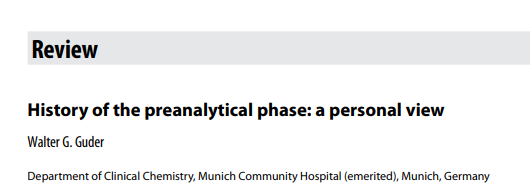 TBD-BD Preanalitik Evre Sempozyumu
29
Tarihçe
1977'de Statland ve Winkel tarafından örnekleme öncesi sonucu etkileyen değişkenler için preanalitik faktörler terimi kullanılmıştır.
1980'lerde, eğitim ve mesleki programlara etki ve müdahale faktörleri terimleri dahil edildi.
İlk kez 1987 yılında Einer ve Zawta preanalitik değişkenler üzerine bir kitap yayınlamışlardır.
Etki (influence ) ve interferans faktörleri terimleri, laboratuvar bilimleri ve ulusal ve uluslararası standartların terminolojisinin bir parçası haline geldi.
1981 ‘de Ulusal Klinik Laboratuvar Standartları Komitesi (şimdi Klinik ve Laboratuvar Standartları Enstitüsü, CLSI)  preanalitik standartlar, kısmen belirlemiştir. 
Avrupa Standartları tarafından da bu gelişmeler takip edilmiştir. (European Committee on Clinical Laboratory Standards, ECCLS)
Bu eylemlerle ders kitaplarında ve laboratuvar tıbbı öğretim kitaplarında preanalitik dönem terimi yer almıştır.
Ek olarak, DSÖ 2002 yılında numune tipi ve stabilite ile ilgili tavsiyeleri yayınlamıştır.
TBD-BD Preanalitik Evre Sempozyumu
30
EFLM WG-PRE
Avrupa Klinik Kimya ve Laboratuvar Tıbbı Federasyonu (EFLM), 2013 yılında Preanalitik Aşama (WG-PRE) için bir çalışma grubu kurulmasını onayladı.
Bu Grubun görev tanımı çok kapsamlı ve iddialıdır;
 (i) preanalitik aşamada kalitenin öneminin teşvik edilmesi;
(ii) en iyi uygulamaların tanımı ve preanalitik aşamanın en hassas adımlarına ilişkin kılavuzların veya tavsiyelerin yayınlanması;
(iii) mevcut preanalitik uygulamaları değerlendirmeyi amaçlayan anketlerin uygulamalarının  değerlendirilmesi ve evredeki her aşamanın değerlendirilmesi belgelendirilmesi takip edilmesi ve bu dönemin standartlalrı ile klinik laboratuvarlarda uyulmasının yaygınlaştırılması; 
(iv) preanalitik aşama konularında toplantılar, sempozyumlar, çalıştaylar, web seminerleri veya diğer eğitim kurslarının düzenlenmesi
TBD-BD Preanalitik Evre Sempozyumu
31
Preanalitik evre çalışma grupları
Grubun gerçek bileşimi (hem laboratuvar uzmanları hem de teşhis şirketlerinin temsilcileri dahil), amaçlar, yayınlanmış belgeler ve tavsiyeler ile birlikte WG-PRE'nin devam eden ve gelecekteki projeleri, EFLM web sitesininde izlenmektedir. 
Ayrıca ülkelerde de kendi dernekleri bünyesinde preanaitik evre çalışma grupları kurarak ulusal düzeyde de süreç iyileştirilmesine katkıda bulunmaktadır. 
klinik ve laboratuvar uygulamaları, ancak daha sonra preanalitik fazın kalitesinin en az rutin teşhiste olduğu kadar önemli olduğu klinik araştırma denemeleri gibi bilim ve tıbbın diğer alanlarına genişletildi.
Bu dönemde hasta  ve çalışan güvenliği çerçevesinde doğru  ve zamanında sonuç prensibi için  IVD  sektöründeki teknolojik gelişmeler ile de desteklenmiş ve süreçte bu kaliteyi iyileştirmek için oluşturulmuştur. 
Süreçte kronolojik olarak ciddi gelişmeler yaşanmıştır. 
( kan alma Tüpleri 
Kan alma kılavuzları 
Transfer koşulları 
Preanalitik sistemler 
Kalite indikatörleri
TBD-BD Preanalitik Evre Sempozyumu
32
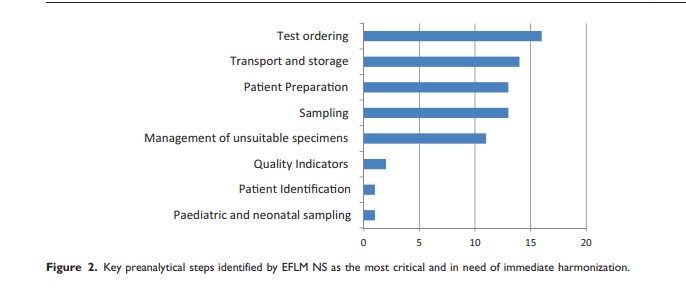 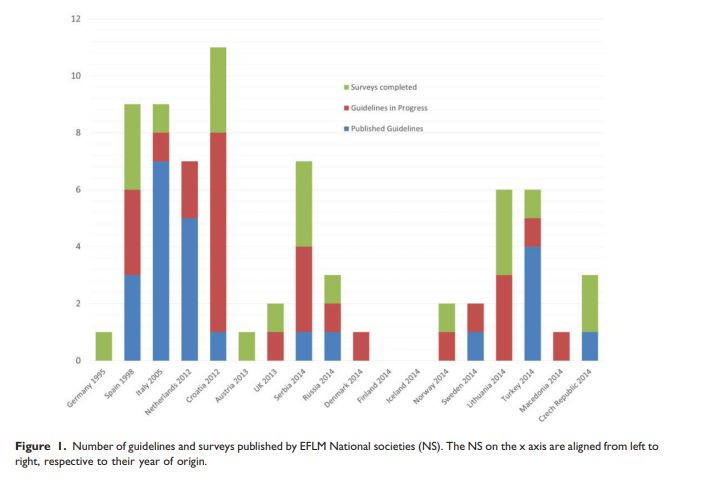 TBD-BD Preanalitik Evre Sempozyumu
33
Preanalitik evre tarihsel gelişimi
TBD-BD Preanalitik Evre Sempozyumu
34
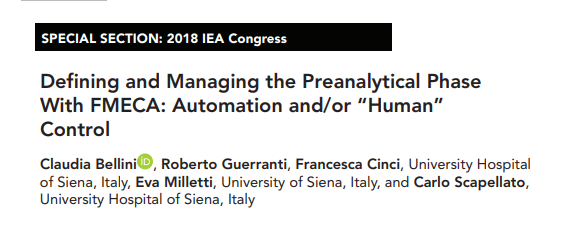 TBD-BD Preanalitik Evre Sempozyumu
35
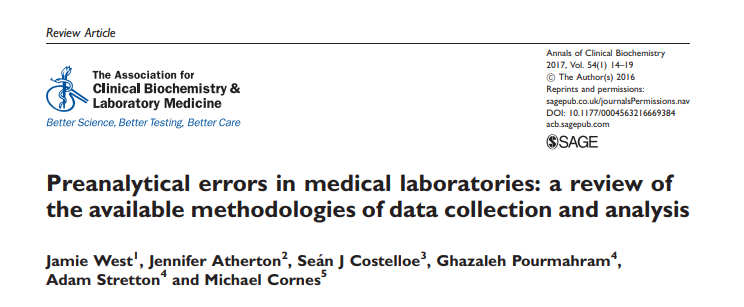 TBD-BD Preanalitik Evre Sempozyumu
36
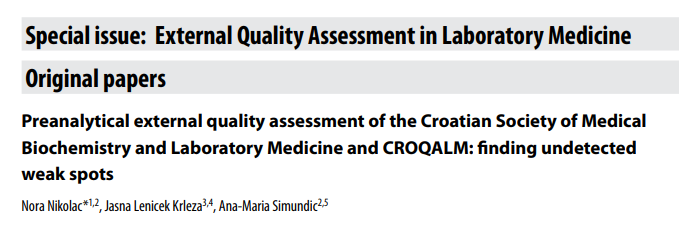 5 kategoride  47 sorudan oluşan anket 
2014-2016 yılları arasında 161-175 Hırvat laboratuvarında yapılan 6 tur preanalitik DKK'nın sonuçların değerlendirmişlerdir. 
5 kategoride (malzeme ve ekipman, hasta tanımlama, hasta hazırlama, numune alma ve saklama) kırk yedi soru analiz edilir.
Bulgular: ulusal flebotomi kılavuzuna uygunluğun değerlendirilmiş ve uyumun araştırılmasında 34/47 soru için kabul edilebilir skorlar elde edilmiş. 
Sonuç olarak preanalitik DKK'nın ilk iki yılı, flebotomi kılavuzuna iyi bir uyum olduğu ve karmaşık preanalitik sorunların çözümünde faydalı ve etkin bir çözüm olduğunu göstermiştir. 
Dikkat çekilen kritik noktalar olarak;  güvenlikli-keskin iğneler, tek kullanımlık turnikeler ve Floridli tüplerin bulunmaması
TBD-BD Preanalitik Evre Sempozyumu
37
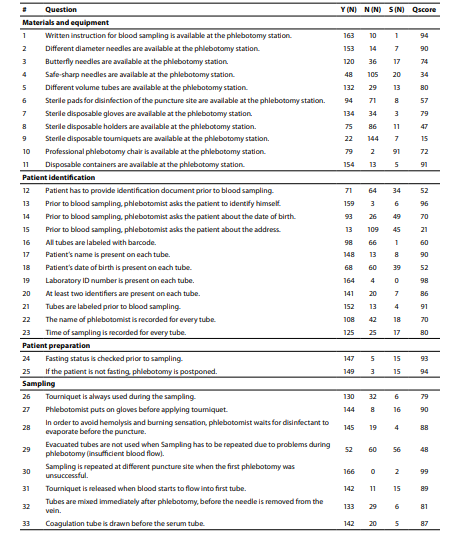 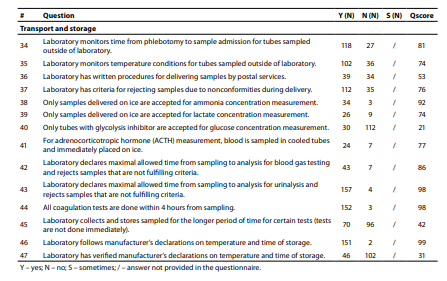 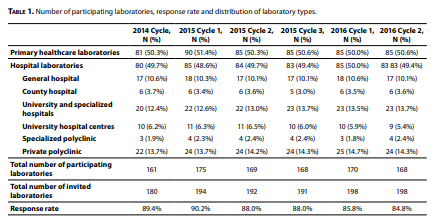 TBD-BD Preanalitik Evre Sempozyumu
38
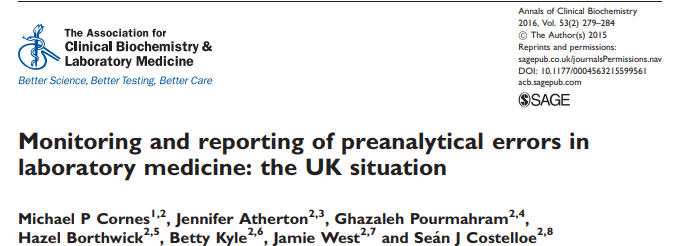 TBD-BD Preanalitik Evre Sempozyumu
39
Laboratuvar içinde preanalitik aşamada otomasyon. 
Laboratuar bünyesinde gerçekleştirilen preanalitik prosedürler, analiz için uygun numunelerin hazırlanmasından oluşur.
Numune kabulü, 
Santrifüjleme, 
Alikotlama, pipetleme, seyreltme ve
Numuneleri tasnifleme 
Analizörlere verilmesi Bu prosedürler, yüksek hata ve biyolojik tehlike riski olan, personel tarafından yapılabilir ve zaman alıcı bir iştir. 
Teknolojik gelişmeler ile hataları, biyolojik tehlikeleri ve emek yoğun işçiliğe bağlı etkileri azaltmak amacıyla otomatik preanalitik sistemler geliştirilmiştir.
Laboratuvar dışında preanalitik aşamada otomasyon. 
Hastanın hazırlanması, 
Hastanın kimliklendirilmesi, 
Numune alınması, 
Numunenin muhafazası 
Numunenin transferi.
TBD-BD Preanalitik Evre Sempozyumu
40
Yalın Laboratuvar
Yalın yönetimin temel ilkeleri, toplam üretim süresini ve emeğini azaltmak için gereksiz ve katma değeri olmayan faaliyetlerin azaltılmasını vurgular. 
Yalın araçlar, hataya açık olan ve tamamen ortadan kaldırılamıyorsa kontrol edilmesi gereken adımları belirlemeye odaklanır.
Yalın yönetim ilkeleri, işleri en az zaman ve çaba harcayarak ilk seferde doğru yapmayı destekleyen basitleştirilmiş ve standartlaştırılmış görevleri yerine getirme yöntemleri lehine işleri her zaman yapıldığı gibi yapmayı sağlar.
Yalın düşünceyi uygulamada oldukça etkili bir araç, mevcut bir süreçteki veya alt süreçteki tüm adımları kaydederek ve mevcut durumu (yani “olduğu gibi”) gösteren süreç haritasıdır.
Süreç haritalama gibi yalın araçlar, kuruluşların laboratuvarlarında gerçekleşen faaliyetlerin ve klinik laboratuvarın dışındaki ancak test süreçleriyle ilgili faaliyetlerin kritik bir envanterini almalarını sağlar.
TBD-BD Preanalitik Evre Sempozyumu
41
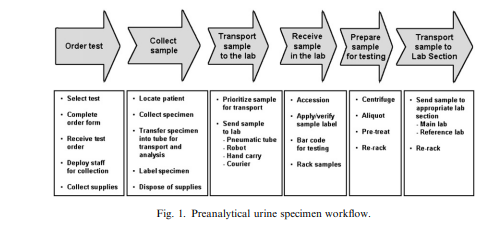 Spesifik olarak, idrar örneği toplama yöntemi değiştirilerek, süreçten 11 adım çıkarıldı.
Örneklerin kaplardan tüplere açık transferi ve örneklerin yeniden etiketlenmesi dahil olmak üzere, ikisi preanalitik aşamada olmak üzere hataya açık 3 adımın tümü ortadan kaldırıldı.
Bu değişiklik laboratuvar personeli için daha güvenli bir ortam yaratmış ve hasta için test hatası riskini azaltmıştır..
Verimlilik artmış ve laboratuvar personeli ve malzemelerinin israfını azalttı.
Genel olarak, elimine edilen adımlar, süreçteki tüm adımların %64'ünü temsil ediyordu.
Bir sermaye yatırımı gerektirmeyen basit bir aracın kullanımının laboratuvardaki preanalitik süreci basitleştirerek ve hata fırsatlarını ortadan kaldırarak gözle görülür kalite iyileştirmelerine nasıl yol açabileceğini göstermektedir.
TBD-BD Preanalitik Evre Sempozyumu
42
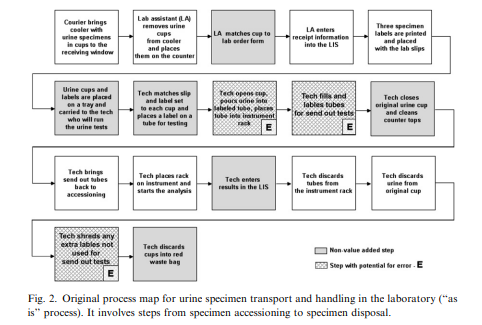 TBD-BD Preanalitik Evre Sempozyumu
43
Toplam laboratuvar otomasyonu -1
Toplam laboratuvar otomasyonu (TLA), son zamanlarda birçok laboratuvarda çarpıcı biçimde genişlemiştir ve 7/24 faaliyet gösteren yüksek hacimli bir laboratuvarda çok çeşitli avantajlara sahiptir.
Otomasyon çözümü, analizlerin çoğu için otomatikleştirilmiş ekipmandan, otomatik bir numune kabul ünitesinin dahil edilmesini ve/veya numuneleri analizörlere ve son olarak otomatik taşıma tesisine (ör. tüp taşıma veya bir araç) ileten yol çözümünün ve hatta numune arşivlenmesinin dahil edilmesini kapsayacak şekilde değişir. 
Kuşkusuz, otomasyon verimliliği önemli ölçüde arttırır TAT  kısalır ve ayrıca uygulama süresini ve dolayısıyla (olası) insan hatalarının sayısını azaltır. İnsan kaynağı ihtiyacını azaltır.  Kas iskelt sistemi hastalıklarını azaltır.  
LIS ile kalite inikatörleri analizi kolaylıkla yapılabilir. Yine de, laboratuvar uzmanlarının ele alması gereken birçok preanalitik uyarı halen mevcuttur. 
Sistem ne kadar otomatik hale gelirse, hataları çözmek ve hatta belki de ilk etapta onları keşfetmek o kadar zor olabilir.  
Maliyet ve laboratuvar kapasitesi ve insan kaynağını dikkat edilecek en önemli huşulardan biridir.
TBD-BD Preanalitik Evre Sempozyumu
44
Toplam laboratuvar otomasyonu  -ıı
Bu nedenle TLA içindeki preanalitik konulara odaklanmak ve giderek daha otomatik hale gelen bir laboratuvar ortamında gene de süreç iyileştirilmesine ve takibine daha fazla çaba gösterilmelidir. 
Bu sürecin organizasyonu laboratuvar profesyonelinin uzmanlık bilgisine ve tecrübesine  bağlı olacaktır
Medikal şirketlerin yenilikçiliği, sadece iyi ürün tasarımları piyasanın takip edilmesi önemli hususlardan biridir. 
Seçilecek ürünün maliyet hesapları, olası faydaları kalite sürecine katkıları değerlendirilmelidir.
TBD-BD Preanalitik Evre Sempozyumu
45
Yarı otomatik laboratuvar çözümleri
Yalın düşünceyi uygulamada oldukça etkili olan durumu “olduğu gibi” gösteren süreç haritasının oluşturulması oldukça önemlidir.  Ön değerlendirmede 
Laboratuvar kapasitemiz 
Laboratuvar bütçemiz 
Laboratuvar içi preanalitik dönem basamakları 
Laboratuvar fiziki yapısı
İnsan kaynağımız 
Laboratuvar bölümlerimiz 
Değerlendirilme 
Alternatif çözüm olanaklarının değerlendirilmesi
TBD-BD Preanalitik Evre Sempozyumu
46
Yarı otomatik laboratuvar çözümleri
Numune kabul bölümü 
Borkot ile okuma 
Lab bölümlerine göre tüp tasnifleme 
Numune kabul ve red  kriterleri 
Laboratuvar içi transfer 
Numune değerlendirme 
Santrifüj 
Kapak açma 
Racklara yerleştirme 
Analize için cihaza yerleştirme
TAT kısalma
Personel ihtiyacında azalma 
Meslek hastalığında azalma 
Personel memnuniyeti 
Verimlilik artışı
Arşivleme öncesi kontrol
Numune kabul ve red kriterleri 
Barkot hatası tek tespit edebildiği hata kriteri
Sample Footer Text
20XX
47
Yarı otomatik laboratuvar çözümleri
Klinik laboratuvar için, sınırlı kaynakların daha iyi kullanılması kullanıcı için iyi uygulamaları destekleyen ve katma değer sağlayan TAT sürecini hızlandıran ve çalışan memnuniyeti ile verimliliği arttıran ek cihazlar 
Tüp tasnif cihazları  
     Kapak açma – kapama cihazları 
     Arşiv sistemleri 
Alikotlama cihazları
TBD-BD Preanalitik Evre Sempozyumu
48
Tüp tasnif cihazları
Süreçteki hataları en aza indirir ve
TAT kısalır  teslimat süresini kısaltır
Tüpleri her tüp üzerinde yapılacak testlere göre veya kapak renklerine göre böler.


Çalışma animasyonları ile cihazın durumu kontrol edilebilir.
LIS entegrasyonu 
Bölme sayısı 
Görsel ve sesli veri sistemine sahiptir.
İstatisitksel değerlendirmeler yapılabilir. 
Numune kabul ve red kriterlrin göre değerlendirme yapamaz 
Barkot hatası dışında hata tespit edemez 
Numune kabul işlemini hızlandırır. 
Laboratuvar departmanları arası numune tasnifi yapabilir.
TBD-BD Preanalitik Evre Sempozyumu
49
Kapak açma cihazları
Tıbbi personelin emek yoğunluğunu azaltmak ve iş verimliliğini artırmak
Personel, kesici delici alet yaralanmalarından korur. 
Tüpün içindeki kan sıçramasına bağlı riskleri ortadan kaldırır.  
Kas iskelet sistemine bağlı oluşabilecek meslek hatalıkları önler.
Biyo-güvenlik için son derece anlamlıdır.
Günlük kapak açma sayılarını takip edebilir.
Kapaksız tüpleri algılama özelliğine sahiptir.
Cihaz kapak açma işlemini kullanıcı müdahalesine gerek kalmadan tam otomatik olarak yapar.
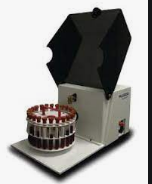 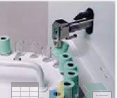 TBD-BD Preanalitik Evre Sempozyumu
50
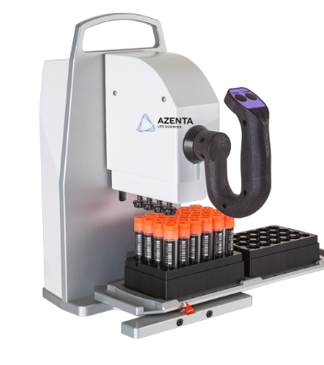 Yarı Otomatik Vidalı Kapak Açıcı/Kapatıcı, Tek Kanallı 
verimli tüp kapatma için tasarlanmış kompakt, tezgah üstü ünitelerdir ve otomatik kapak açma sisteminin tutarlılığını, ancak çok daha düşük maliyetle sunar.

Bir dizi boru tipine uyacak esnek seçenekler
Hızlı ve tutarlı sızdırmazlık performansı
Yerden tasarruf sağlayan tasarım
TBD-BD Preanalitik Evre Sempozyumu
51
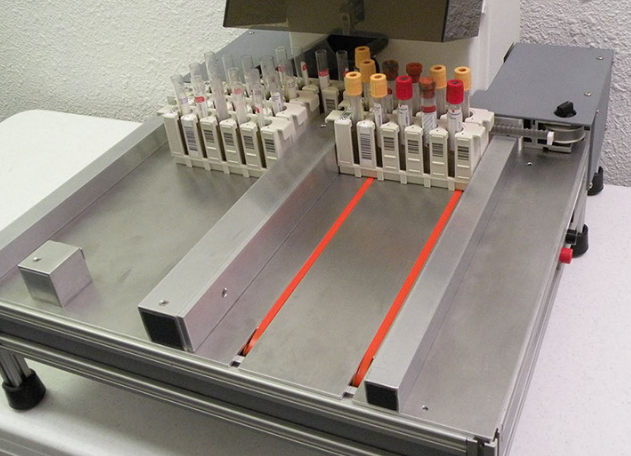 vakumlu kan toplama tüpünden orijinal kapakların güvenli bir şekilde çıkarılması için tasarlanmıştır.
Saatte 2.000'den fazla tüp
Firmalara uygun racklar ile çalışabilme
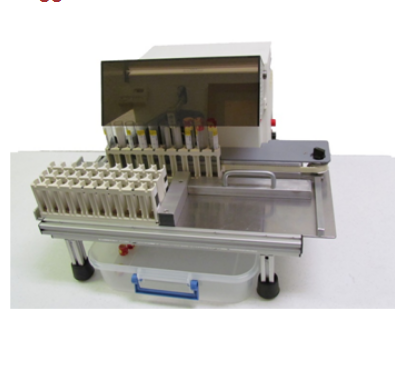 TBD-BD Preanalitik Evre Sempozyumu
52
TBD-BD Preanalitik Evre Sempozyumu
53
Kapak kapama cihazları
TBD-BD Preanalitik Evre Sempozyumu
54
Post-analitik süreçte kan örneği tüplerinin kapaklarını ve saklanmasını 
prosedürlerden  destek sağlar
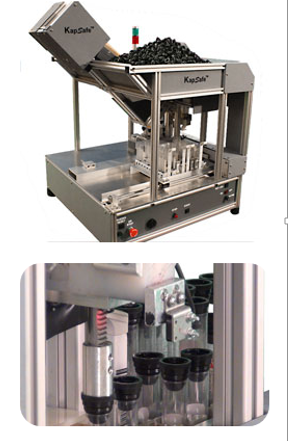 TBD-BD Preanalitik Evre Sempozyumu
55
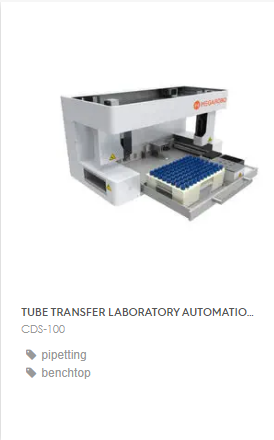 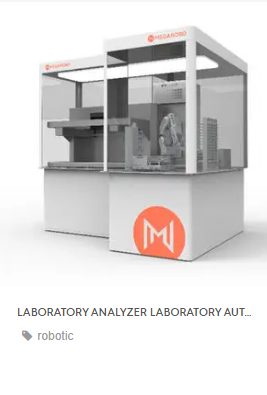 TBD-BD Preanalitik Evre Sempozyumu
56
TBD-BD Preanalitik Evre Sempozyumu
57
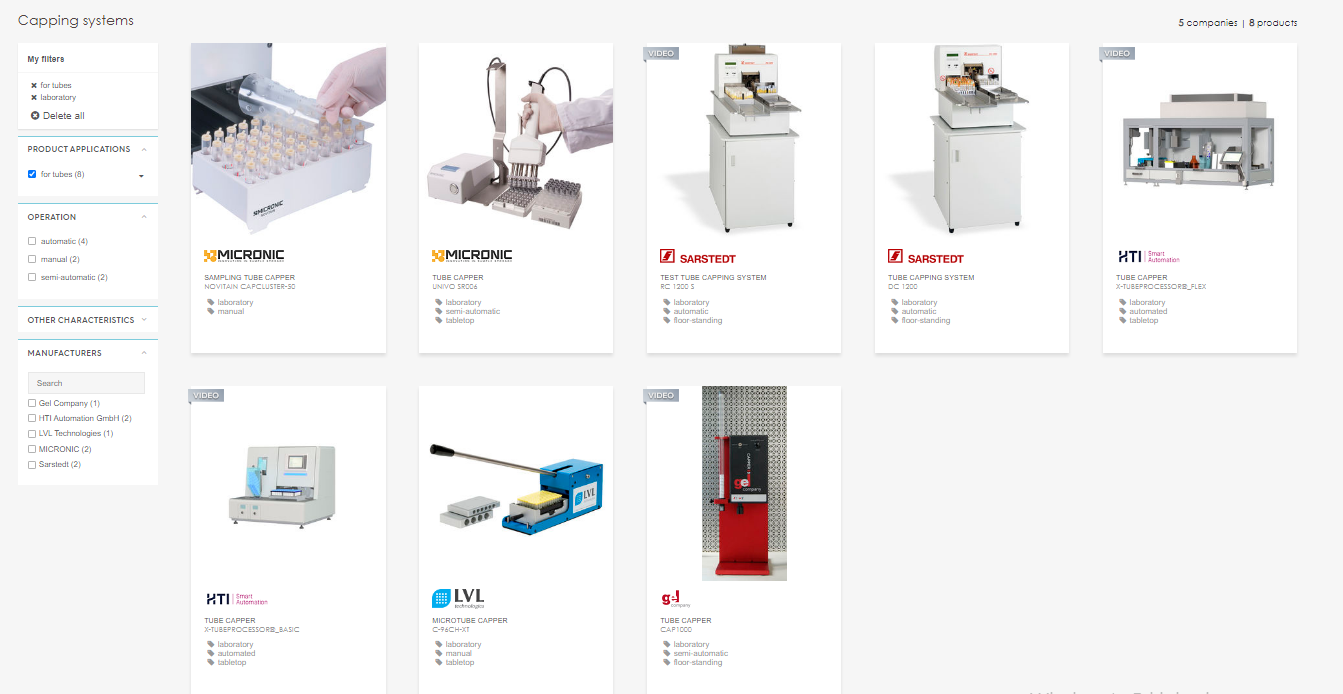 TBD-BD Preanalitik Evre Sempozyumu
58
TBD-BD Preanalitik Evre Sempozyumu
59
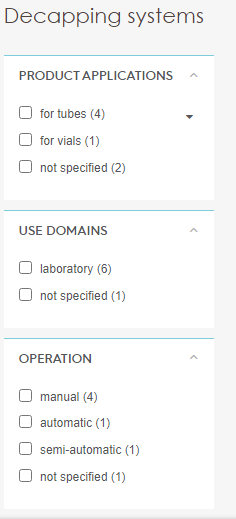 Tüp kapak kapama
TBD-BD Preanalitik Evre Sempozyumu
60
https://www.medicalexpo.com/medical-manufacturer/laboratory-automation-system-
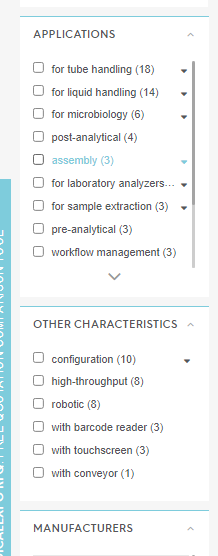 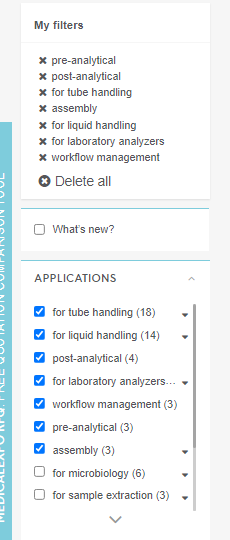 TBD-BD Preanalitik Evre Sempozyumu
61
TBD-BD Preanalitik Evre Sempozyumu
62
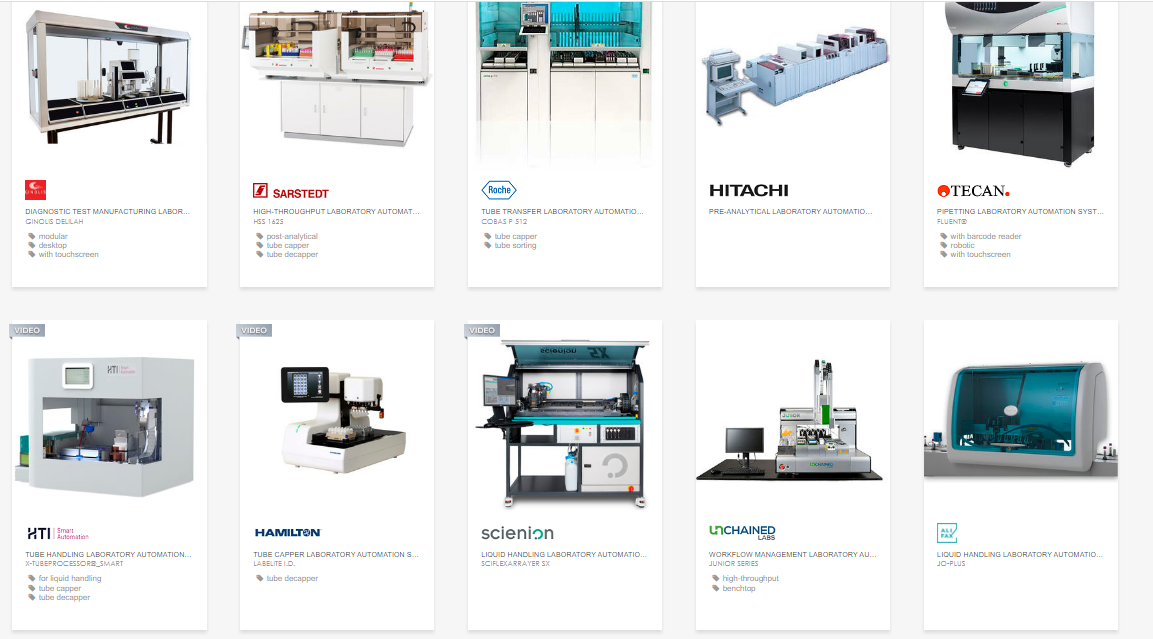 TBD-BD Preanalitik Evre Sempozyumu
63
TBD-BD Preanalitik Evre Sempozyumu
64
Sonuç
Laboratuvar yönetimi  bir organizasyon meselesidir. 
Laboratuvar yöneticisinin orkestra şefi olarak tüm bileşenleri analiz etmesi giderek daha fazla dijitalleşen ve daha entegre bir sağlık hizmetine doğru ilerlemek için, halihazırda meydana gelen teknolojik gelişmeleri takip etmelidir.
Bununla birlikte, her kuruluş iş yükleri ve yetkinlikler açısından farklıdır, bu nedenle en uygun yönetim her bağlamda özel olarak yapılmalıdır.
Preanalitik aşamadaki otomasyon, insan katkısını değiştirmek, desteklemek veya genişletmek için esastır.
Matriks hesabı ile fayda yarar hesabı ile laboratuvarımıza uygun çözümler değerlendirilmelidir.  
Yüksek riskli iş grubumuzda meslek hastalıklarını öncelemeye yönelik çözümlerin kullanılması  gerekmektedir. 
Yarı otomatik preanalitik dönem cihazları maliyet arttırıcı bir unsur gibi görünse de personel ihtiyacını azaltması çalışan memnuniyetine bağlı  etkin çalışma sağlaması Sonuç verme sürelerini kısaltması ile uzun vadede maliyet etkin bir yatırım olacaktır.
TBD-BD Preanalitik Evre Sempozyumu
65
Teşekkürler
TBD-BD Preanalitik Evre Sempozyumu
66